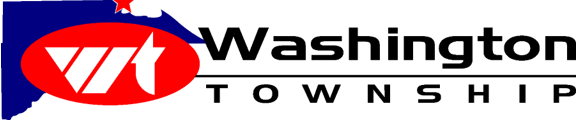 Budget Report
Welcome to this year’s 2nd
June 27th, 2023
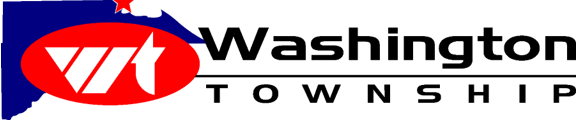 Agenda
Shelter Park Rentals Analysis
Revenue 
Expenditures
Wages	
Fund Activity Expenditures 
Township’s Capital Needs
 Where We Stand 
Reimbursement Requests from SWU Fund YTD
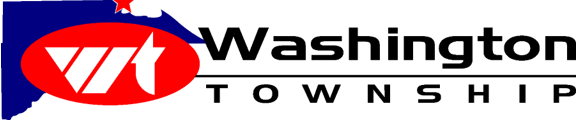 Shelter Park Rentals Analysis
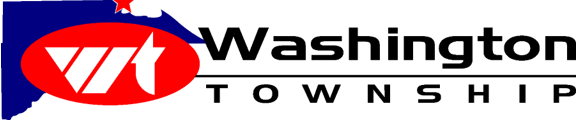 Shelter Park Rental Analysis
2023 YTD Revenue  $10,075

Year		Revenue
2016		$10,625
2017		$12,525
2018		$12,900
2019		$11,750
2020		  $5,875
2021		$10,5252022		$20,825
2023 YTD		$10,075     	Revenue Budget:  $12,500
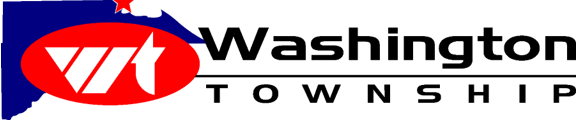 Shelter Park Rental Analysis	         YTD Expenditures	 $9,714.38
	Supplies 	$    894.96
	Services		$ 1,834.93
	Utilities		$ 1,938.36
	Wages		$ 4,292.73
	Fringe Benefits	$    663.23   (Medicare 1.45%, OPERS 14%)	
	BWC Rate	$      90.17
	

Services include:  Communications (Cable-Verizon-Website-Printing)/Repairs/Trash Pick Up/On-Line Payments

	Please Note:  Does not include OTARMA Insurance
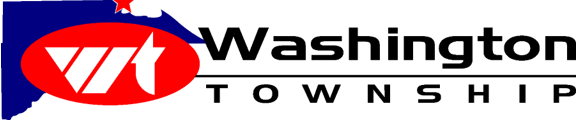 Park & Road Wages
Superintendent/Shelter Park Manager
Overall Biweekly Savings of $64.65 from 2021 Wages 
Please note:  Park is paying on average $232 more whereas Roads is saving $296.65.
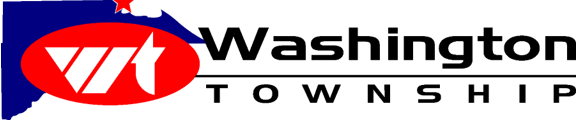 Fund Activity Expenditures
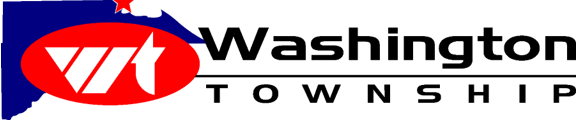 Fund Activity Expenditures
2017 to 2022
General Fund 1000
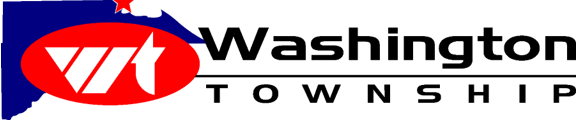 Fund Activity Expenditures
2017 to 2022
Fire Fund 2192
Jan 1 Balance includes $100,000  
Transfer In (from General)
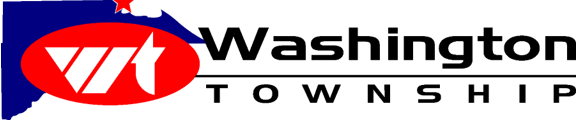 Fund Activity Expenditures
2017 to 2022
Police Fund 2191
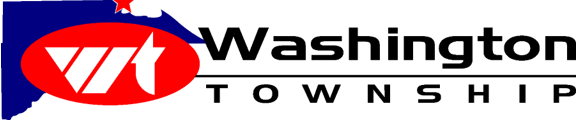 Fund Activity Expenditures
2017 to 2022
Road Fund 2031
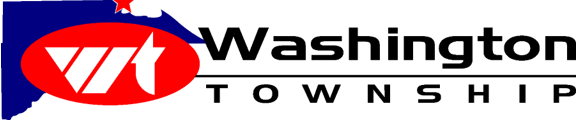 Fund Activity Expenditures
2017 to 2022
Park Fund 2194
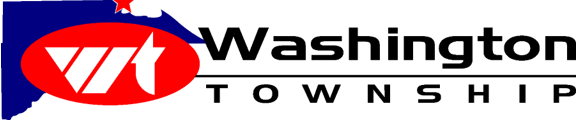 Township’s Capital Needs
Township Capital/Budget Needs 
(not included in budget)
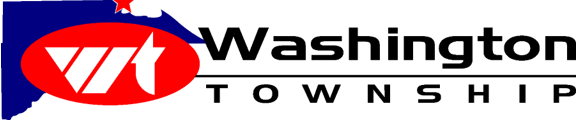 Township Capital/Budget Needs (not included in budget)CONTINUED
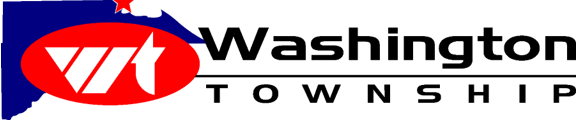 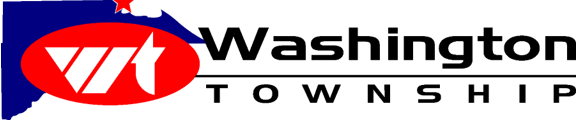 Where We Stand
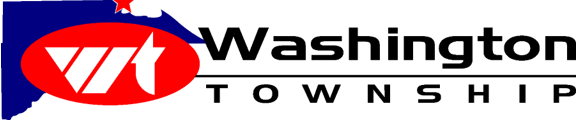 ON TRACK IS WHERE WE STAND
46%---------------------------------------------------------------------------------------
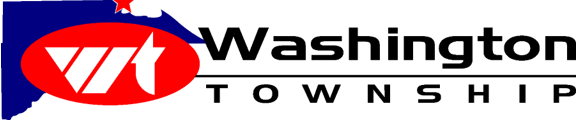 Reimbursement Requests Storm Water Utility Fund YTD
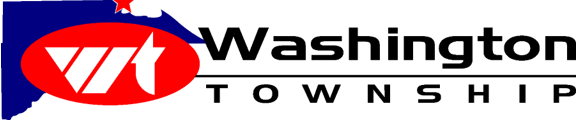 SWU Fund Reimbursement Requests YTD $619.84
				
     1)  March Payroll for Leaf Pick Up:  $499.54

	Reimbursement Includes Fringe Benefits: 	
	9433 BWC Rate/Medicare/OPERS/Sick Accrual

BWC Rate (9433):  .021006 x 499.54  = $10.49
Medicare:  1.45% x 499.54 = $7.24
OPERS:  14% x 499.54  = 69.94
Sick Accrual (Superintendent’s only):  4.62 hrs per 40 hours worked:
10.75 hrs / 40 = .269     (.269 x 4.62) x 26.25 hourly rate- = 32.63
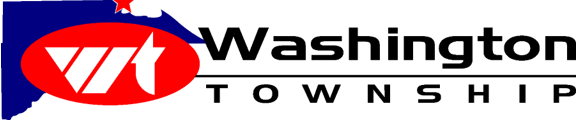 Thank you for attending. If you have any questions please email:  fiscal-officer@washington-twp.com